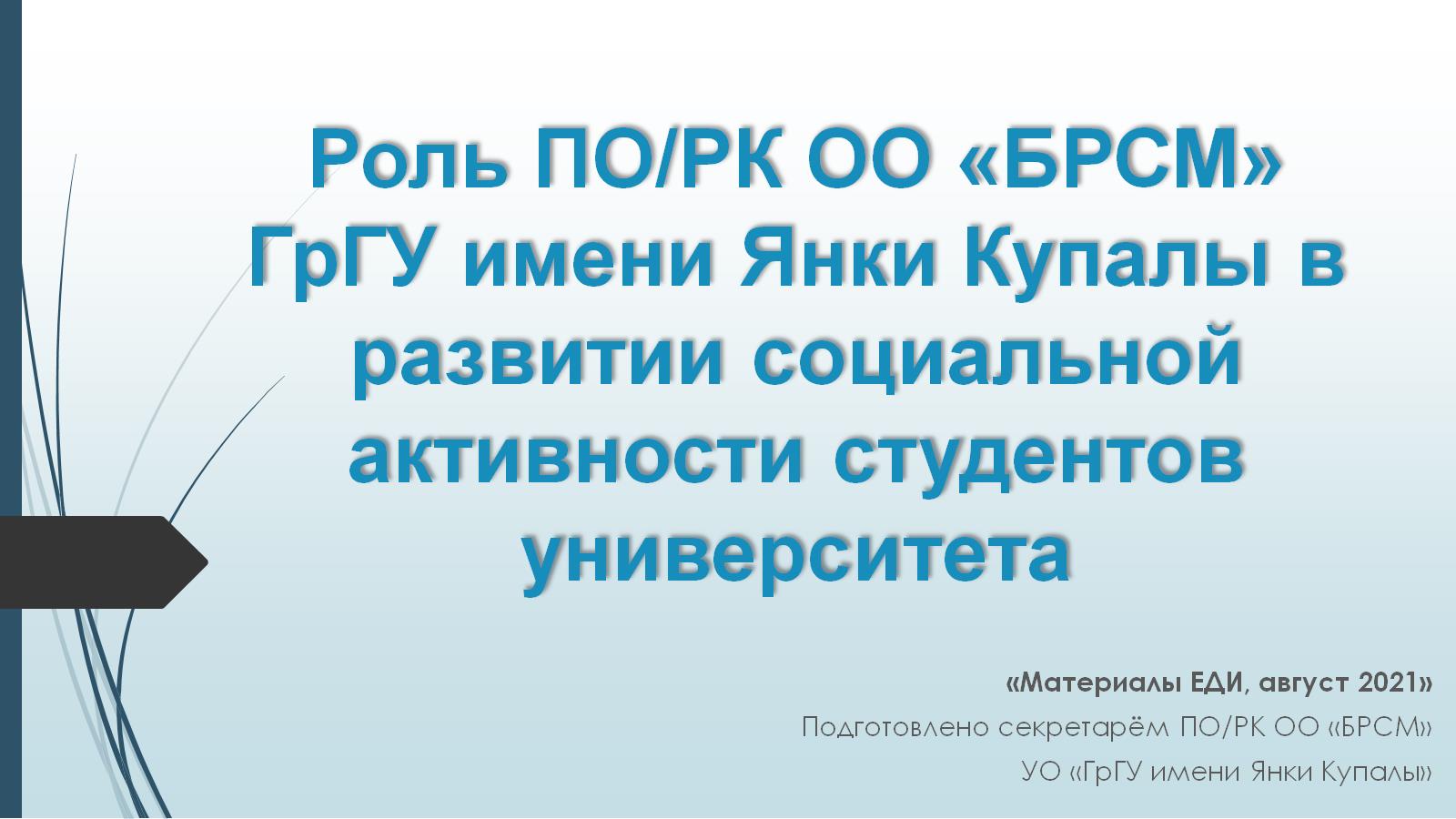 Роль ПО/РК ОО «БРСМ» ГрГУ имени Янки Купалы в развитии социальной активности студентов университета
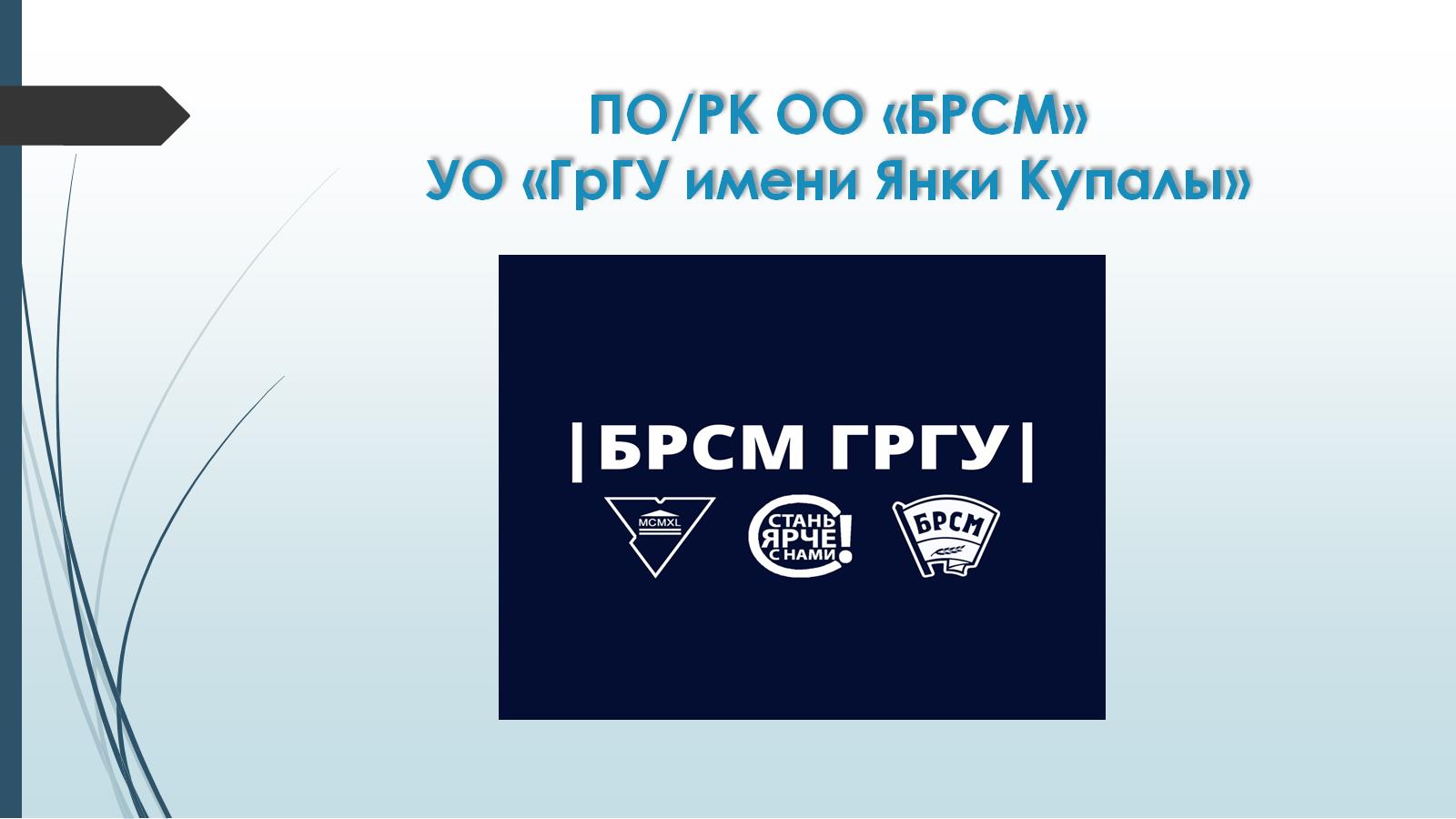 ПО/РК ОО «БРСМ» УО «ГрГУ имени Янки Купалы»
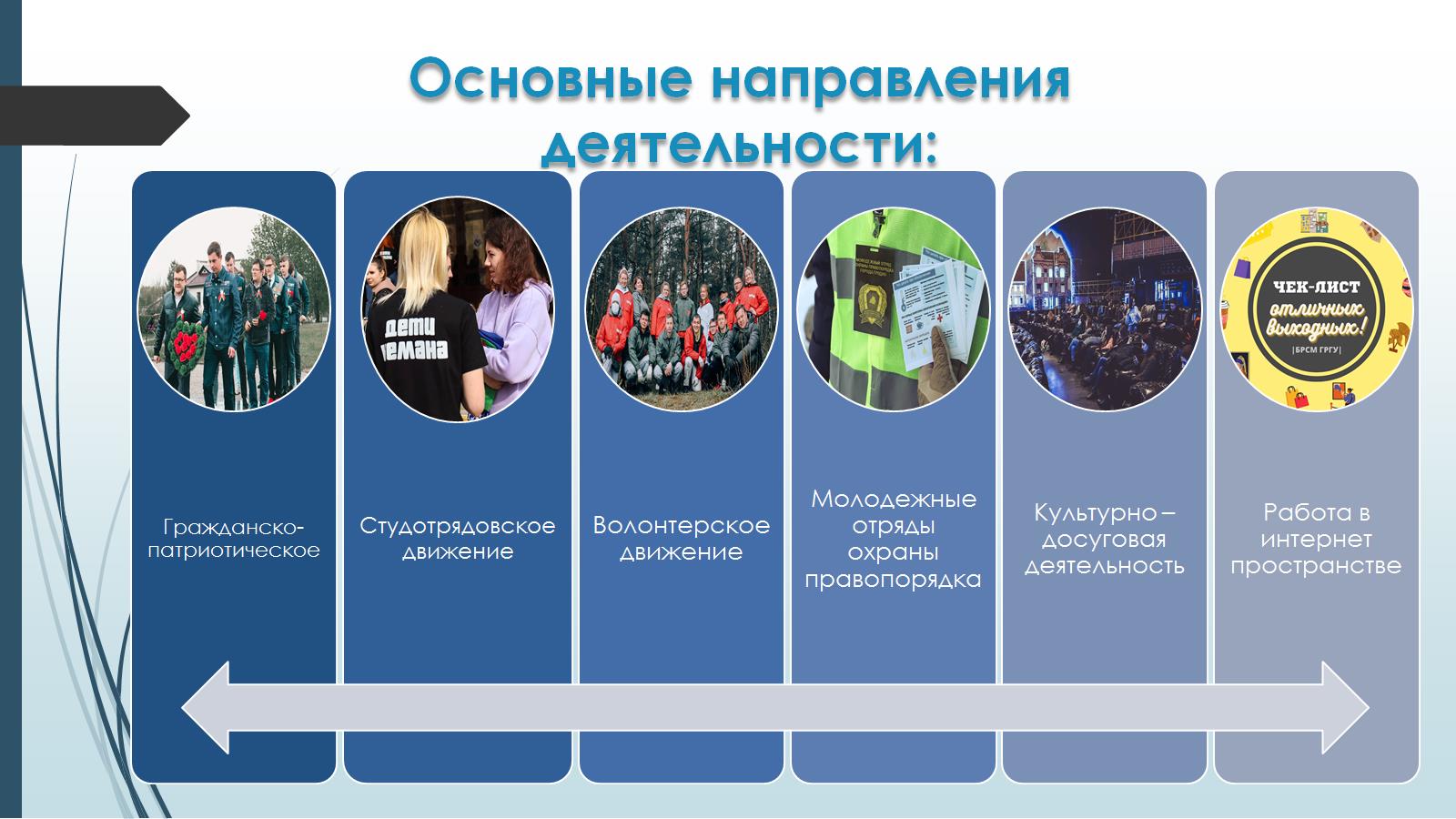 Основные направления деятельности:
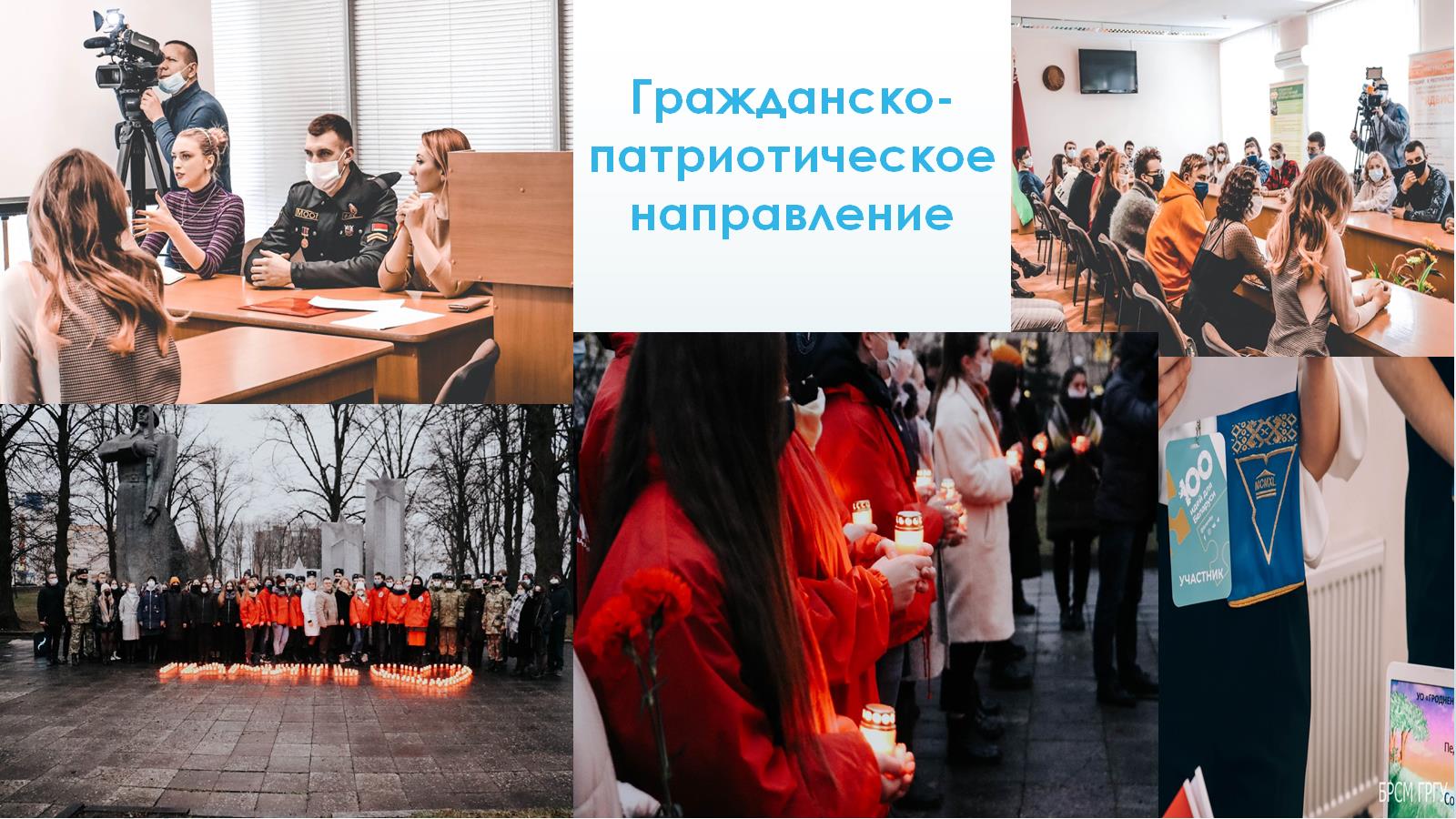 Гражданско-патриотическое направление
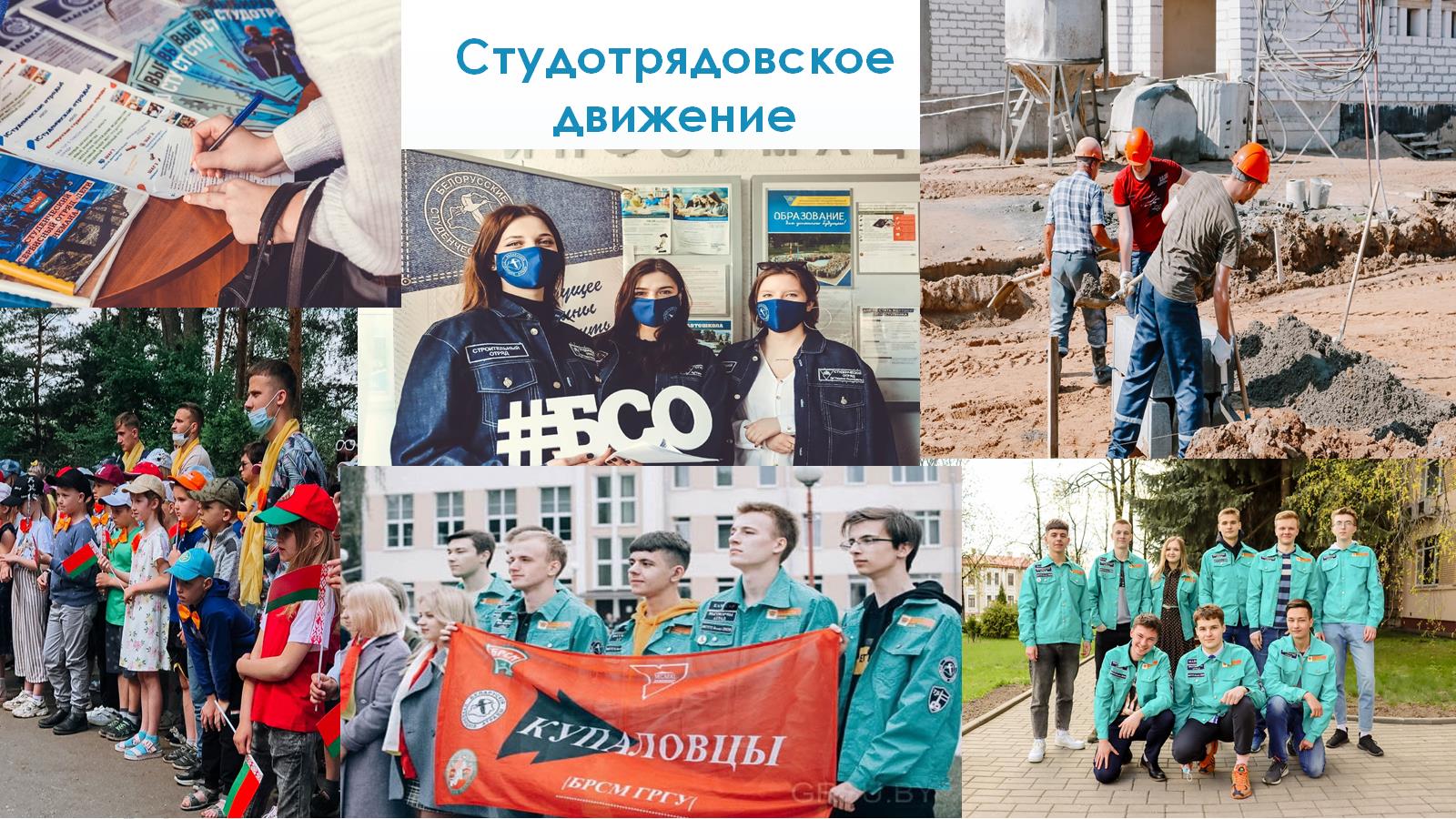 Студотрядовское движение
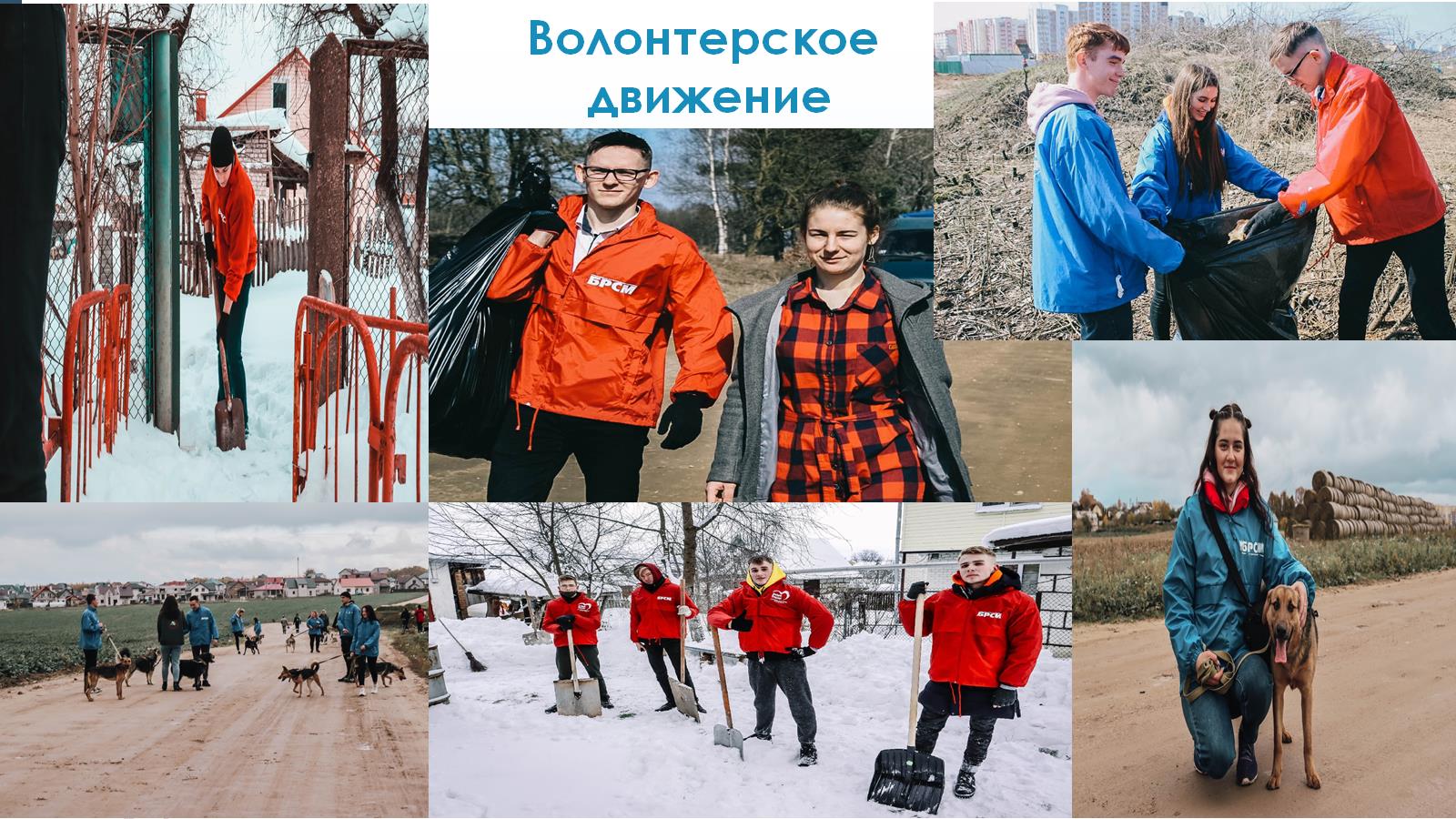 Волонтерское движение
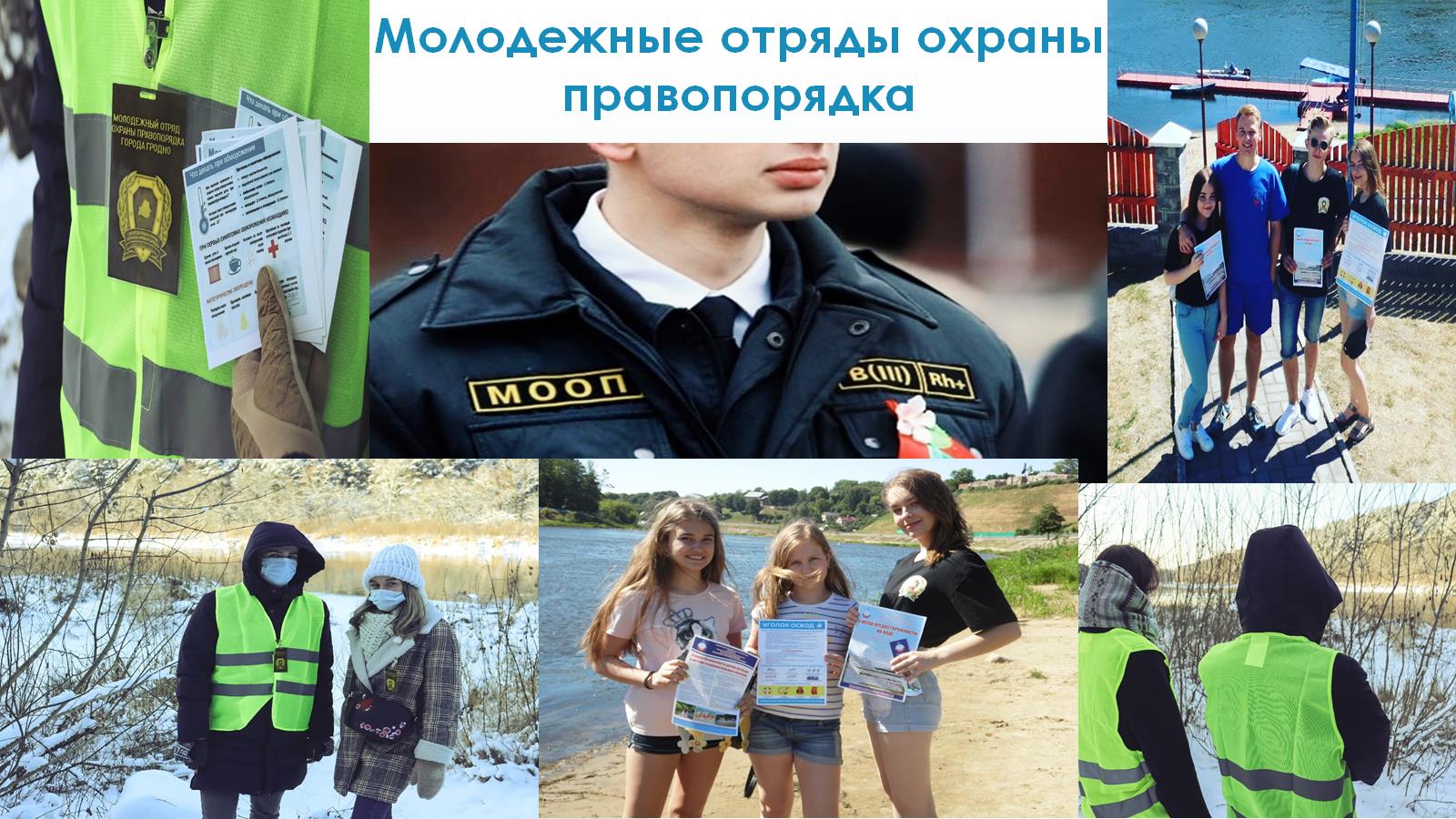 Молодежные отряды охраны правопорядка
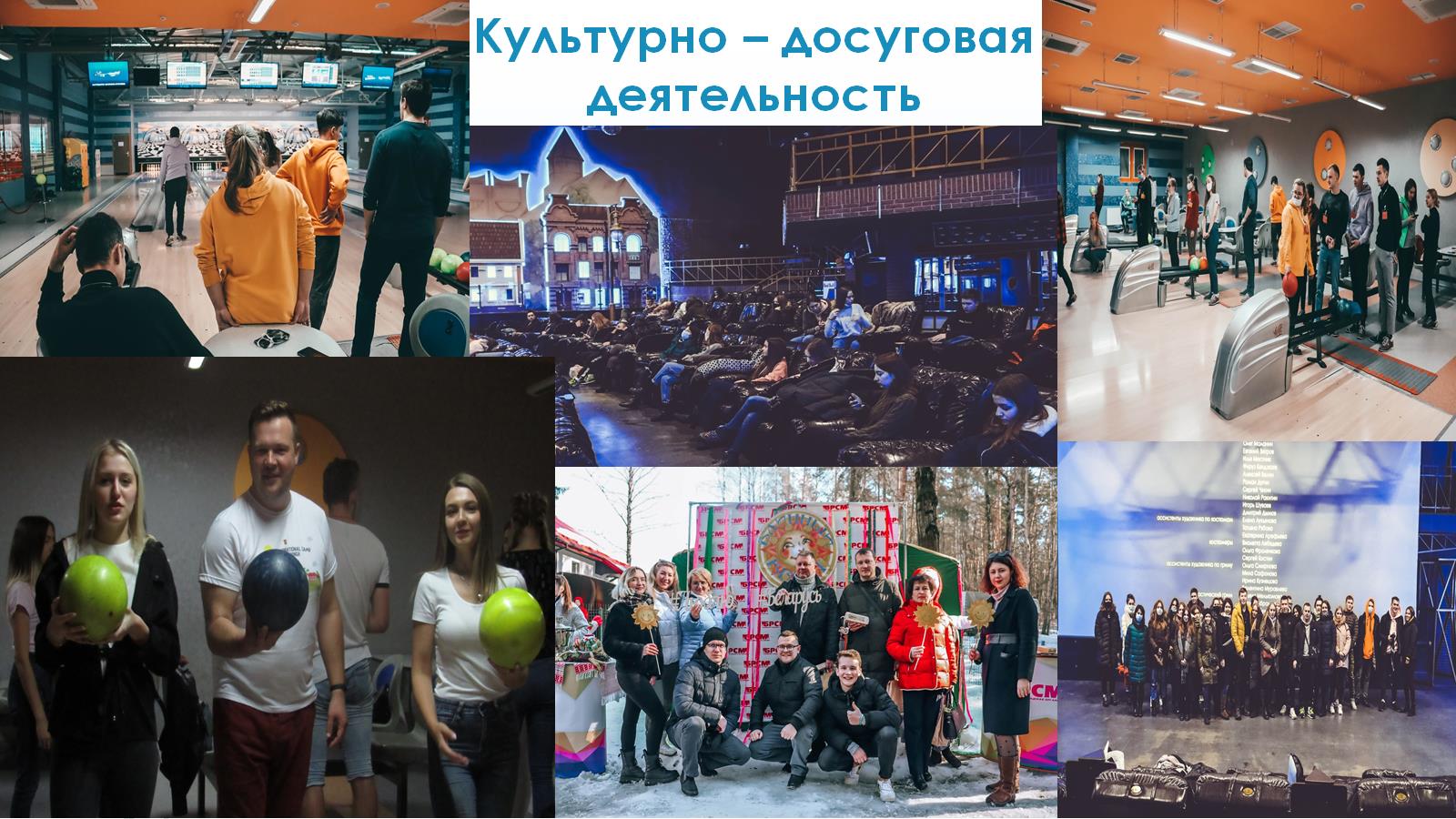 Культурно – досуговая деятельность
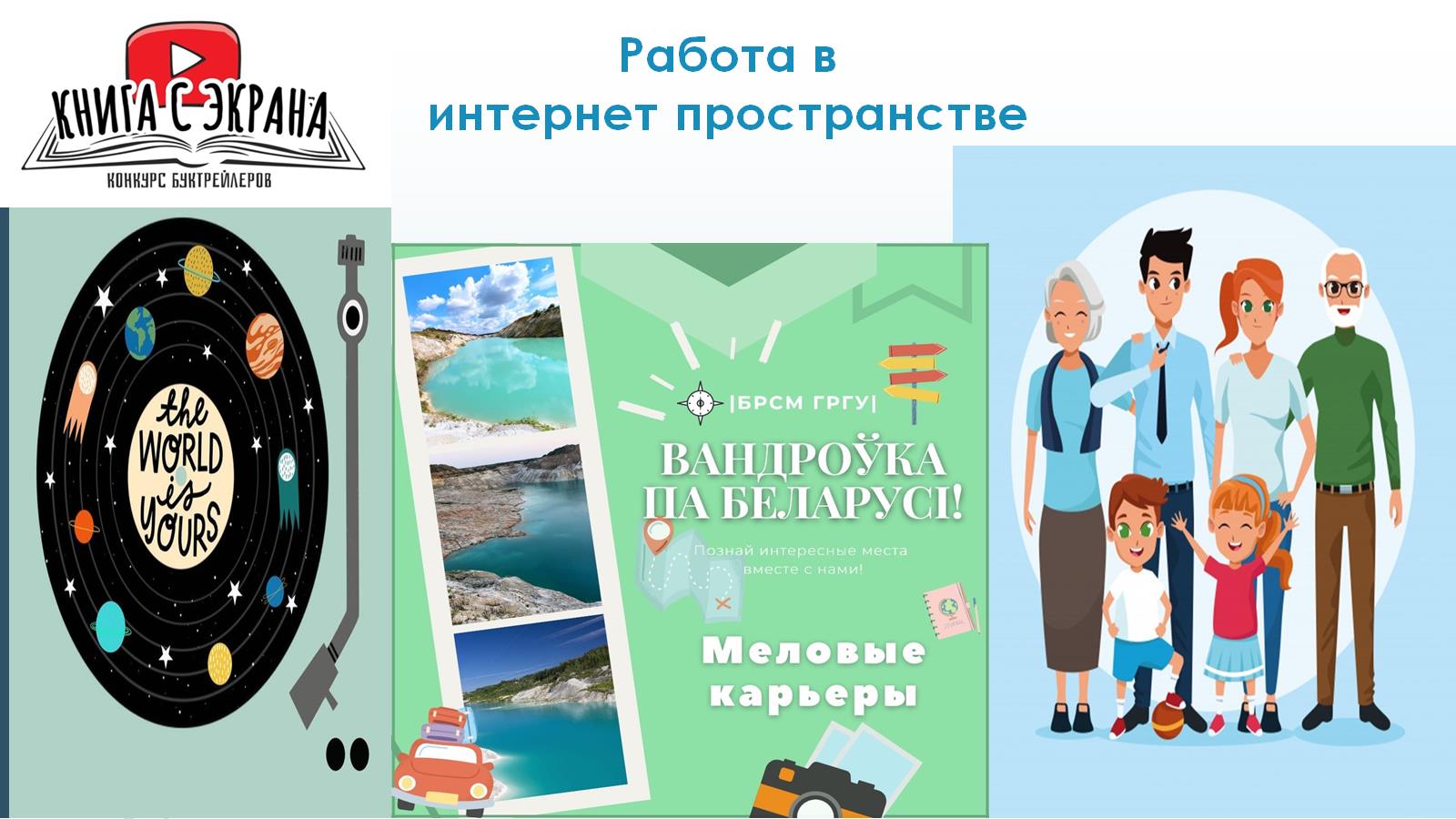 Работа в интернет пространстве
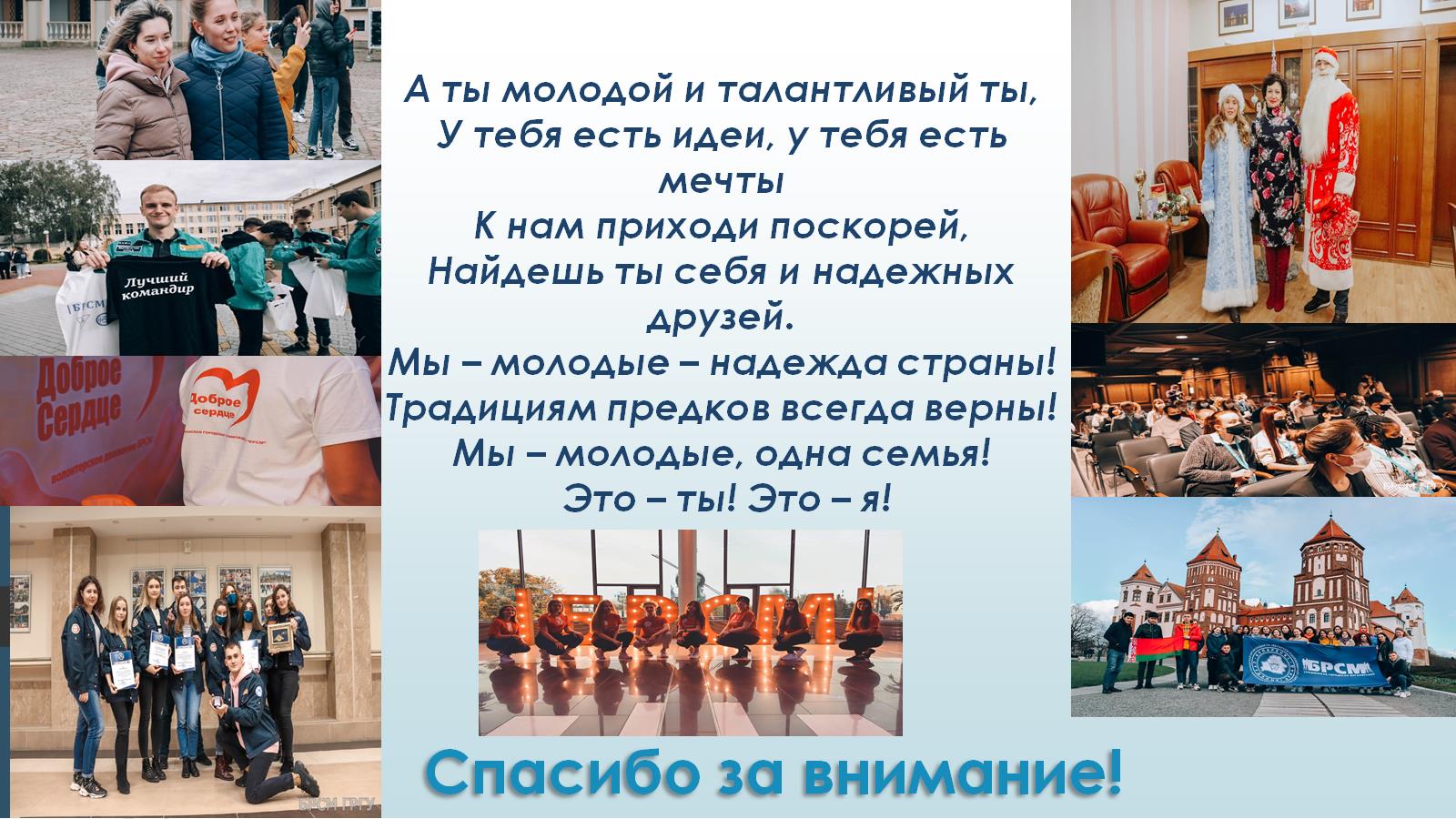 Спасибо за внимание!